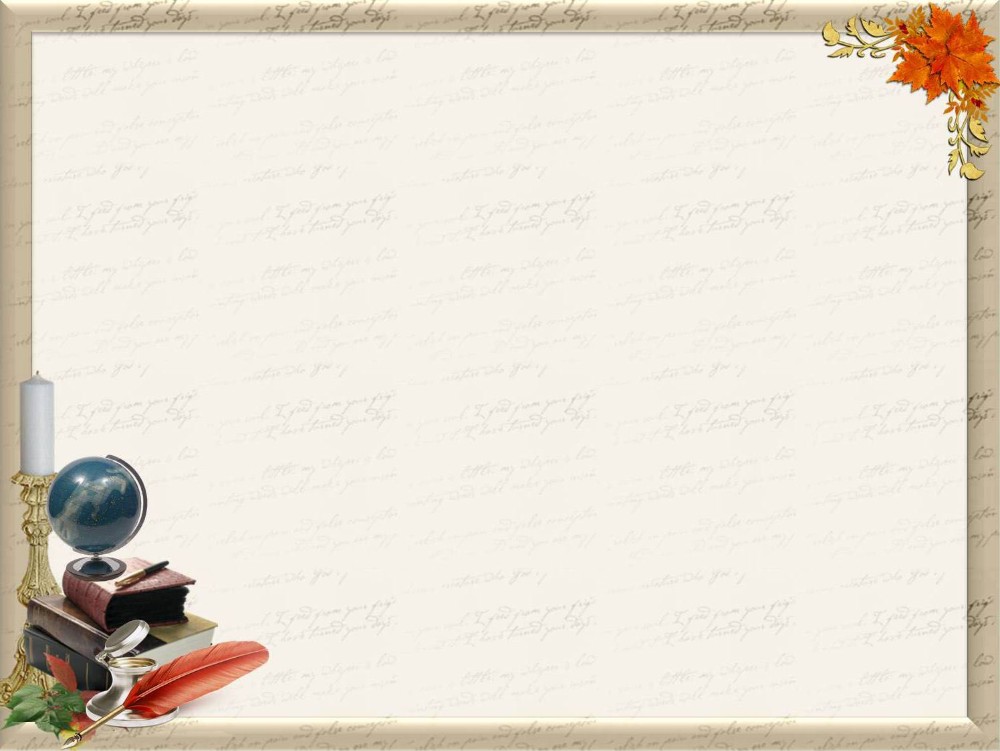 Анализ учебной деятельности
I полугодие 2022-2023 уч. год
МБУ ДО «ДДТ»
г. Вихоревка
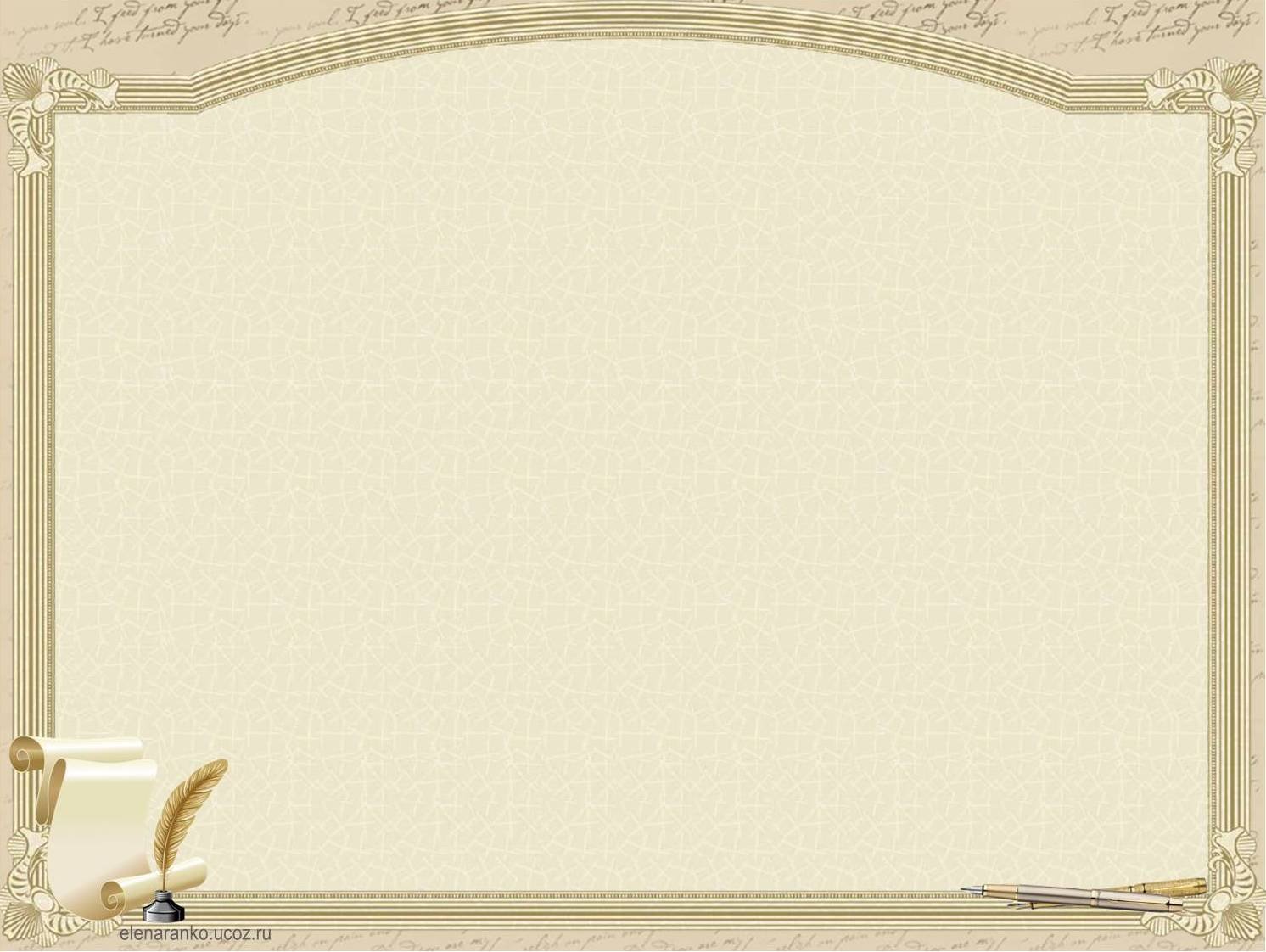 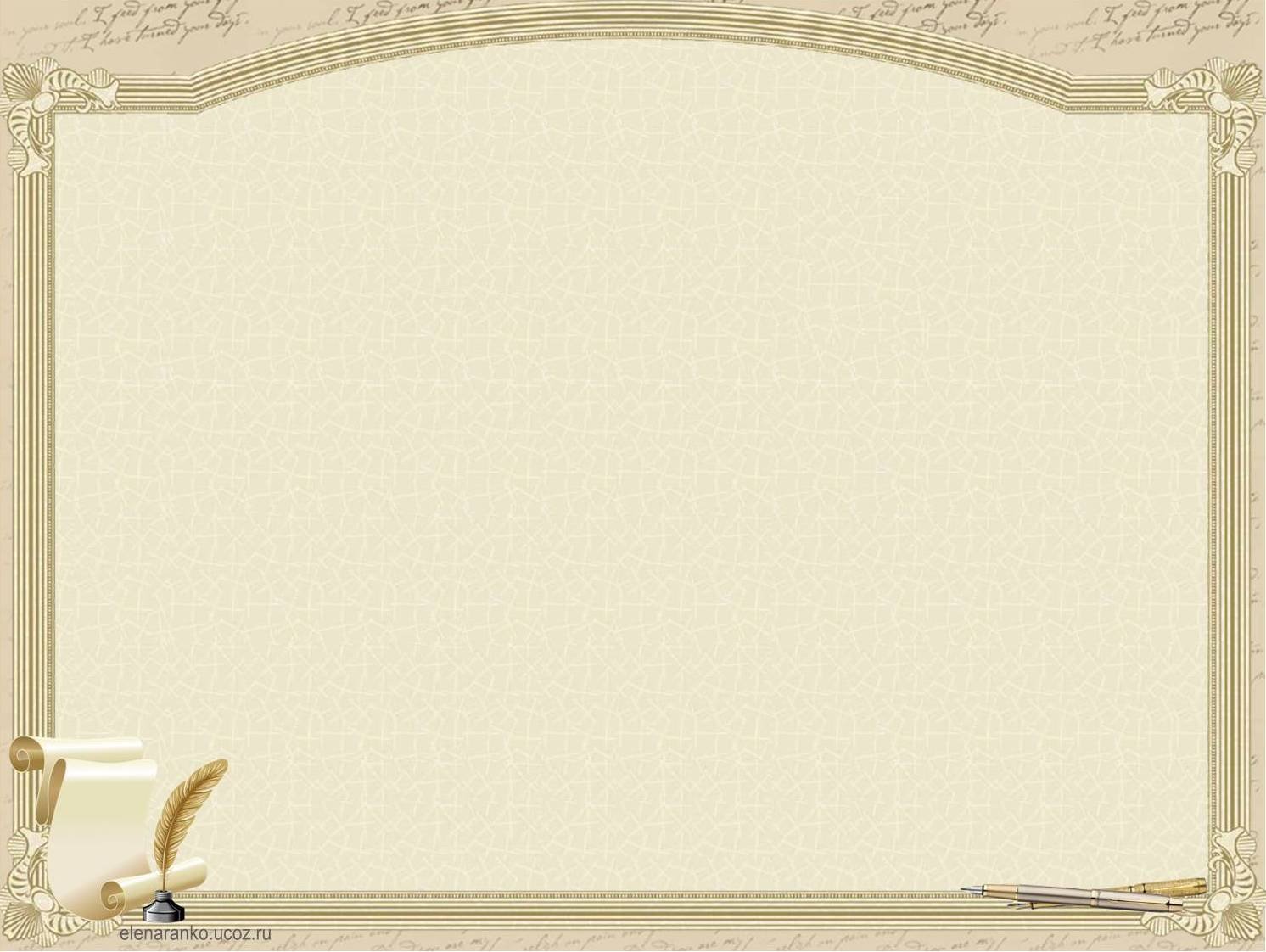 Количество групп и обучающихся
Количество 
детей
Группы
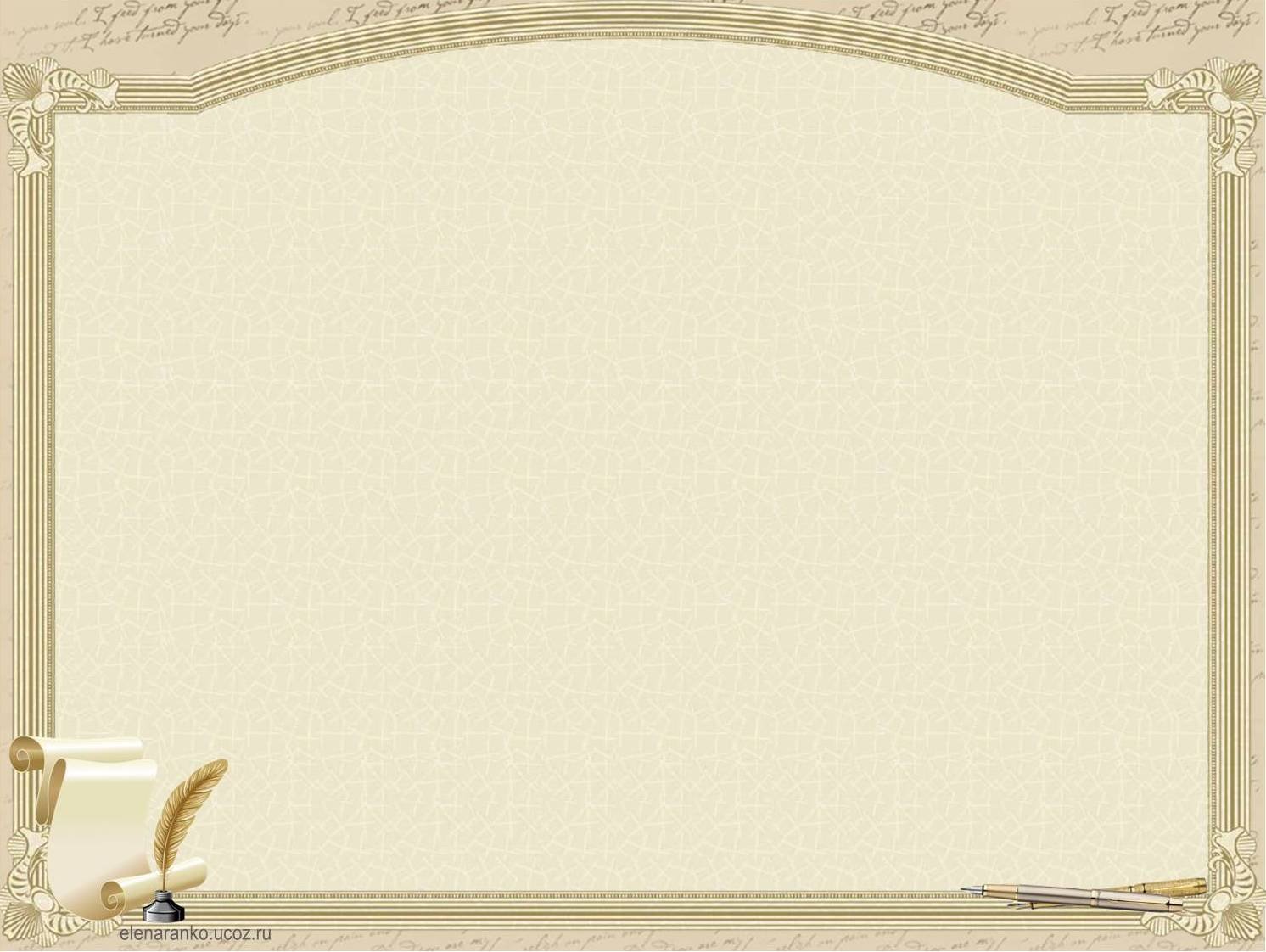 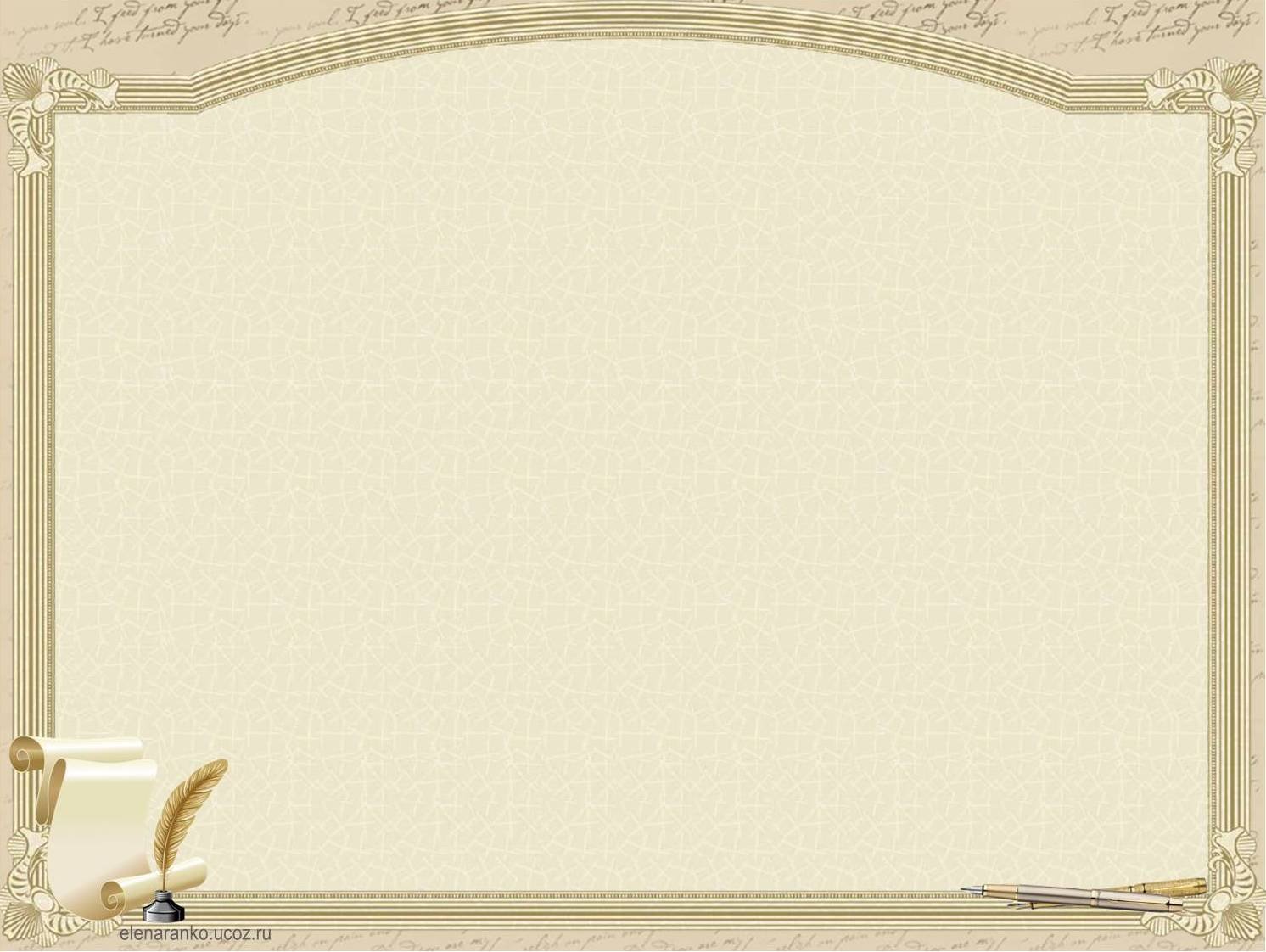 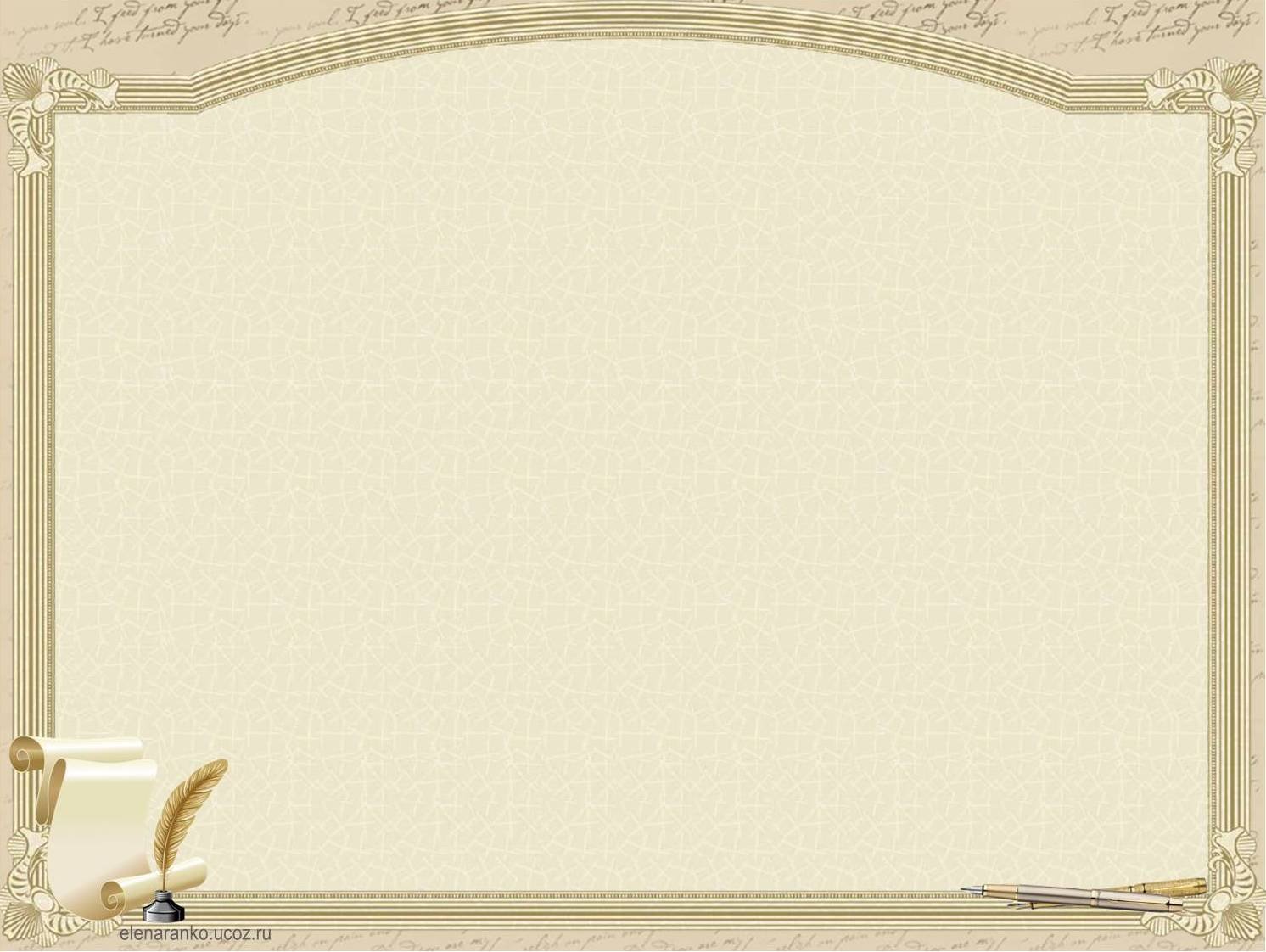 Сохранность  по ДДТ - 99 %
Причины отсева обучающихся:
152 детей- по причине увольнения ПДО;
11 детей- загруженность, смена места жительства, 
по состоянию здоровья;
Выбыло -163детей; прибыло- 111 детей.
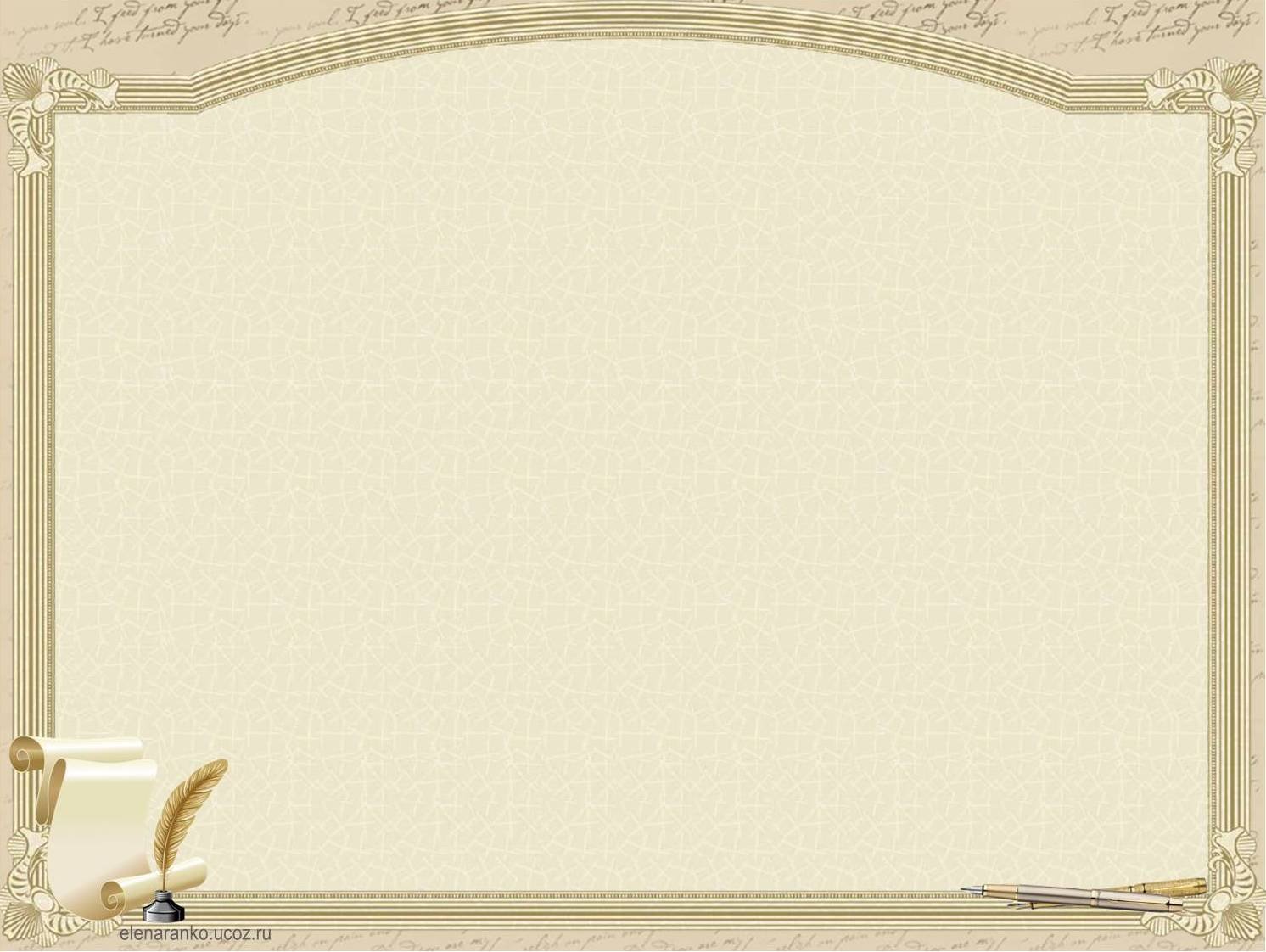 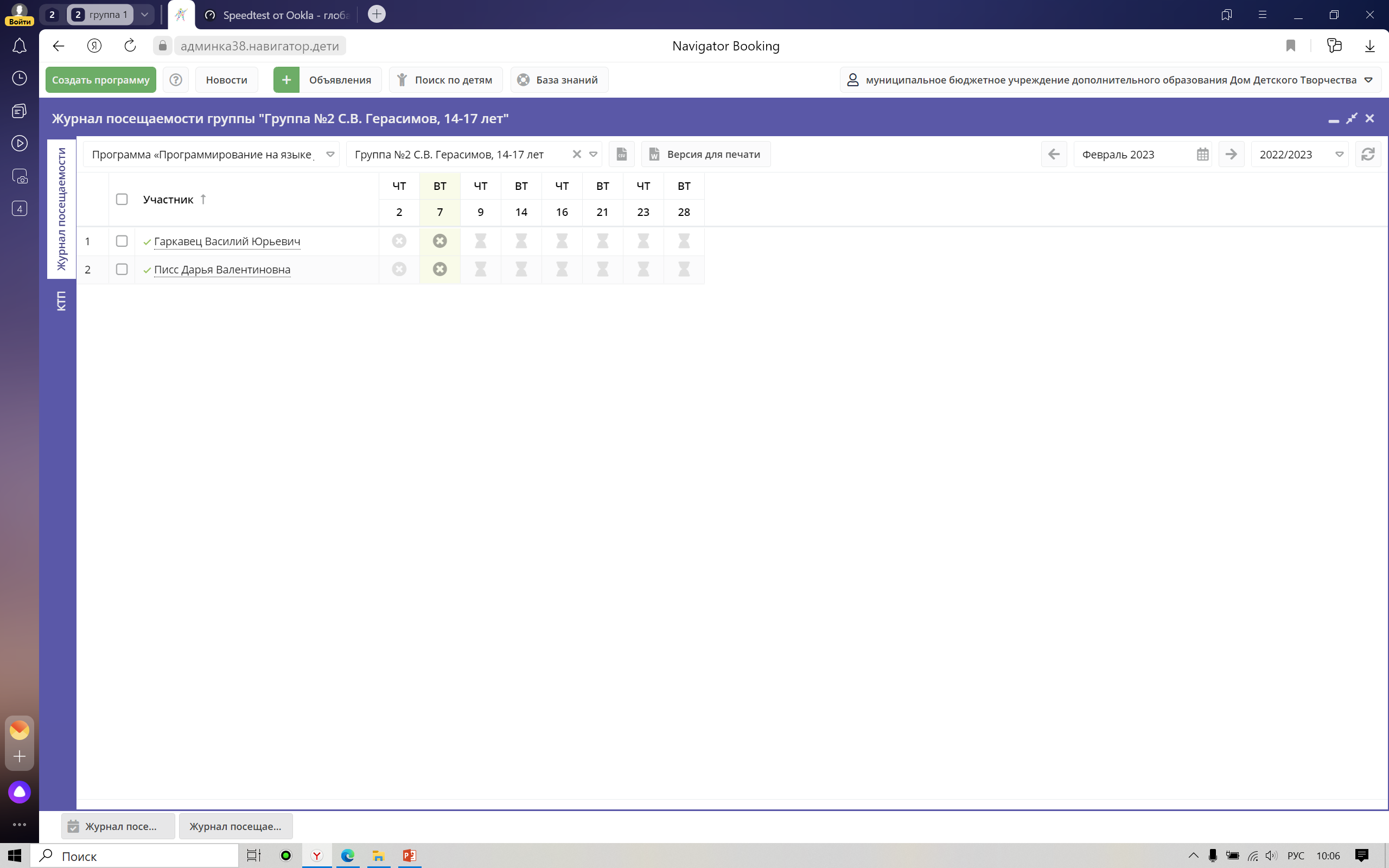 В группе не все дети зарегистрированы в АИС «Навигатор»
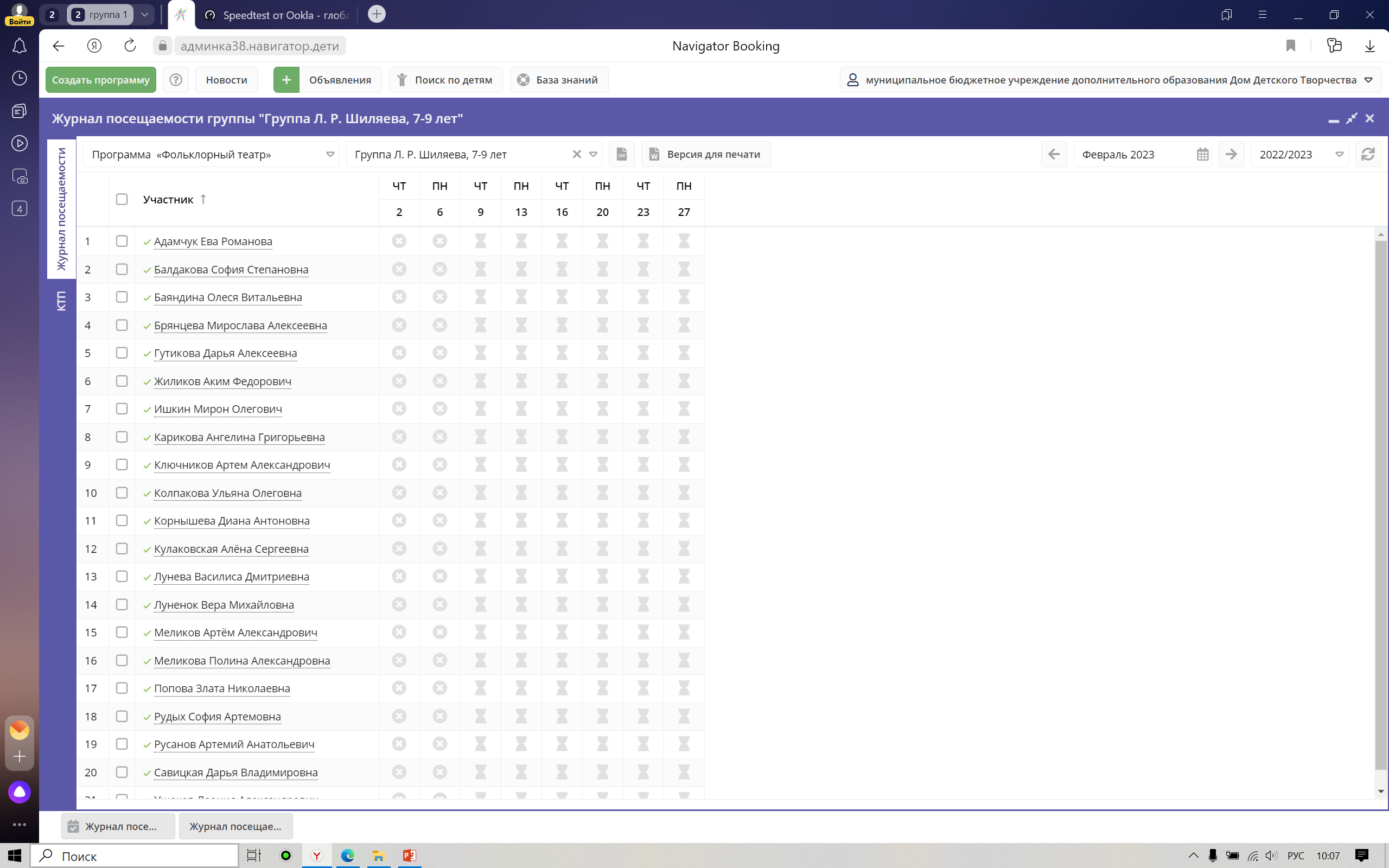 В группе все обучающиеся зарегистрированы в АИС «Навигатор»
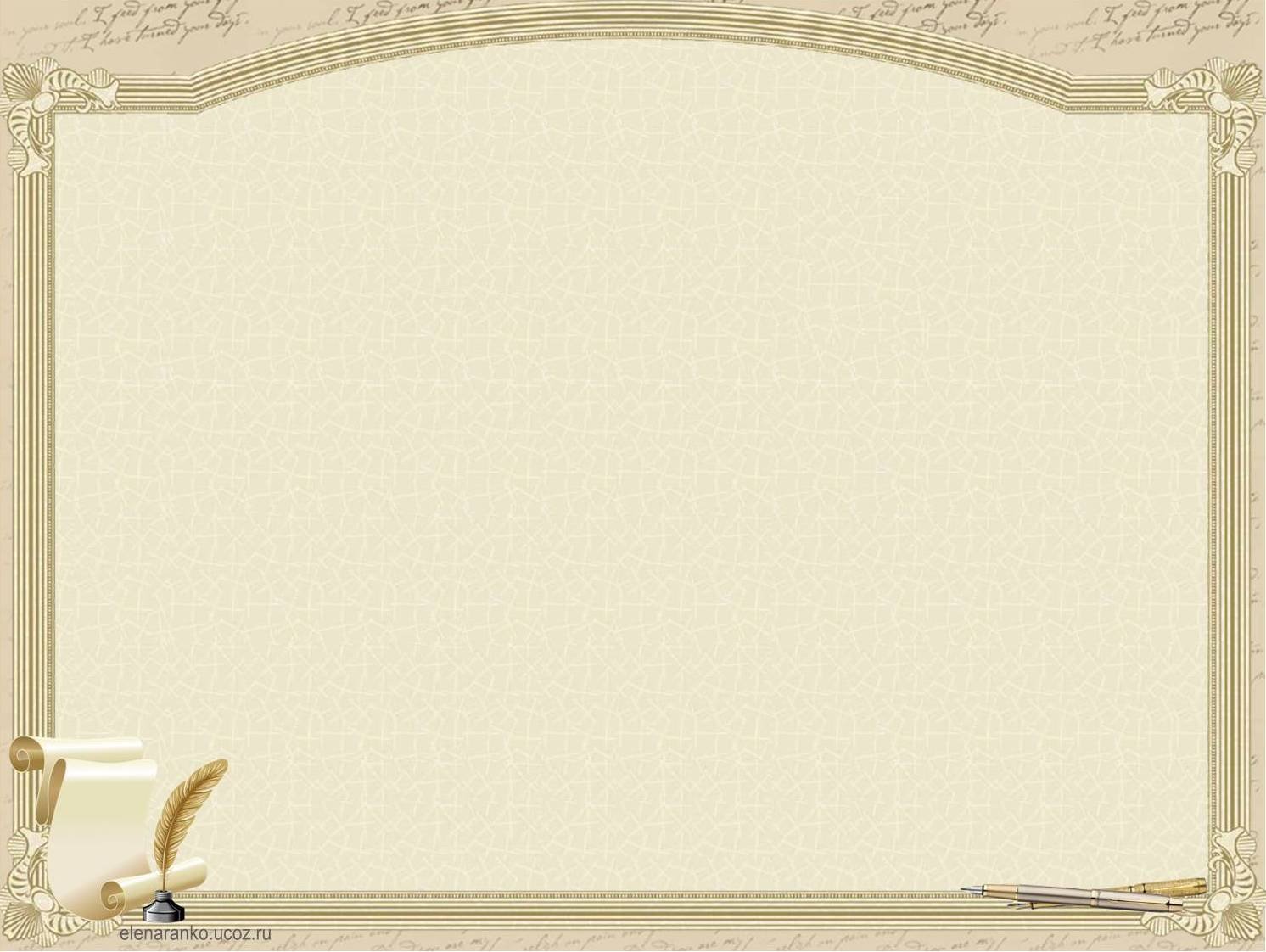 Журнал не заполнен
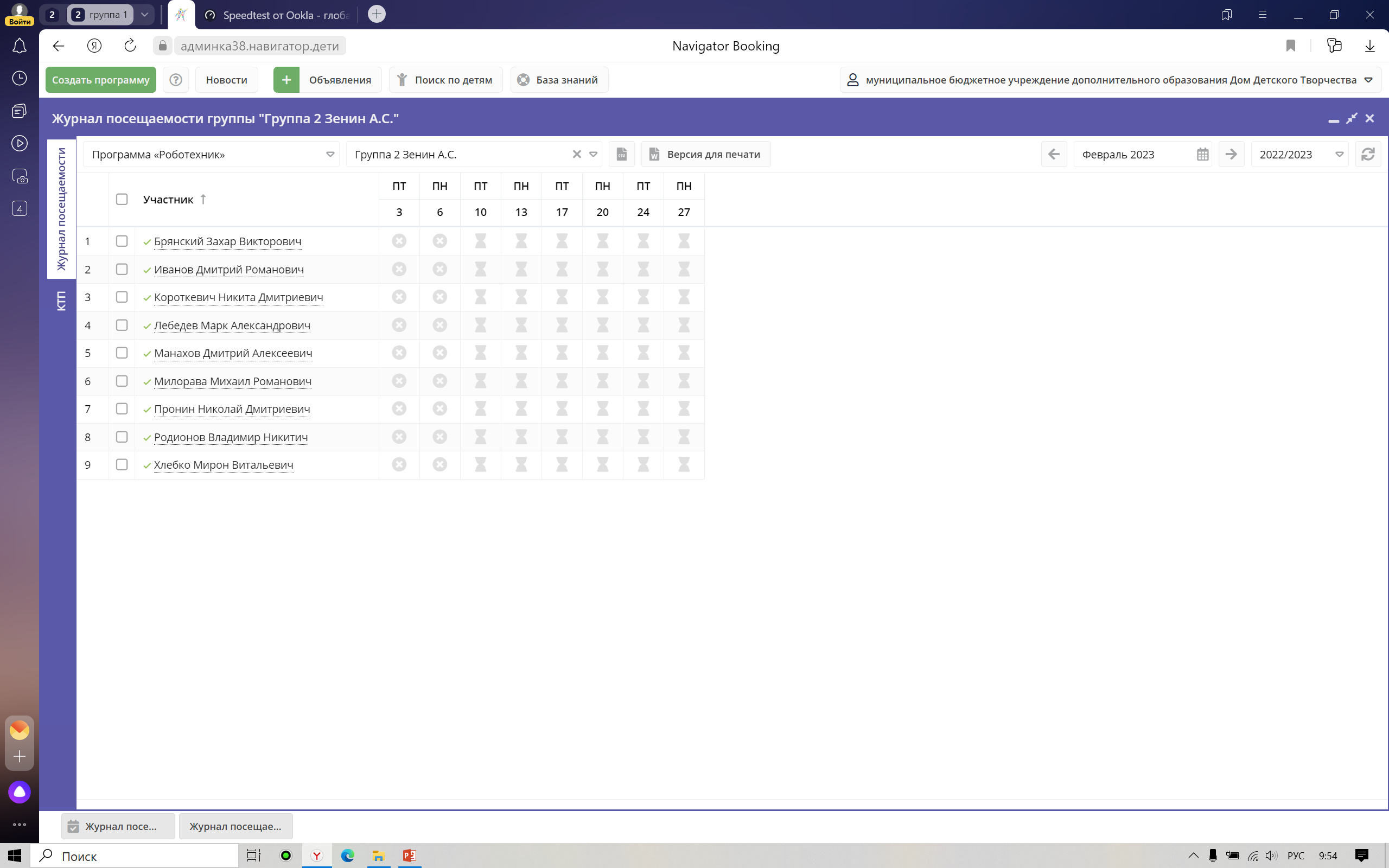 Журнал заполнен
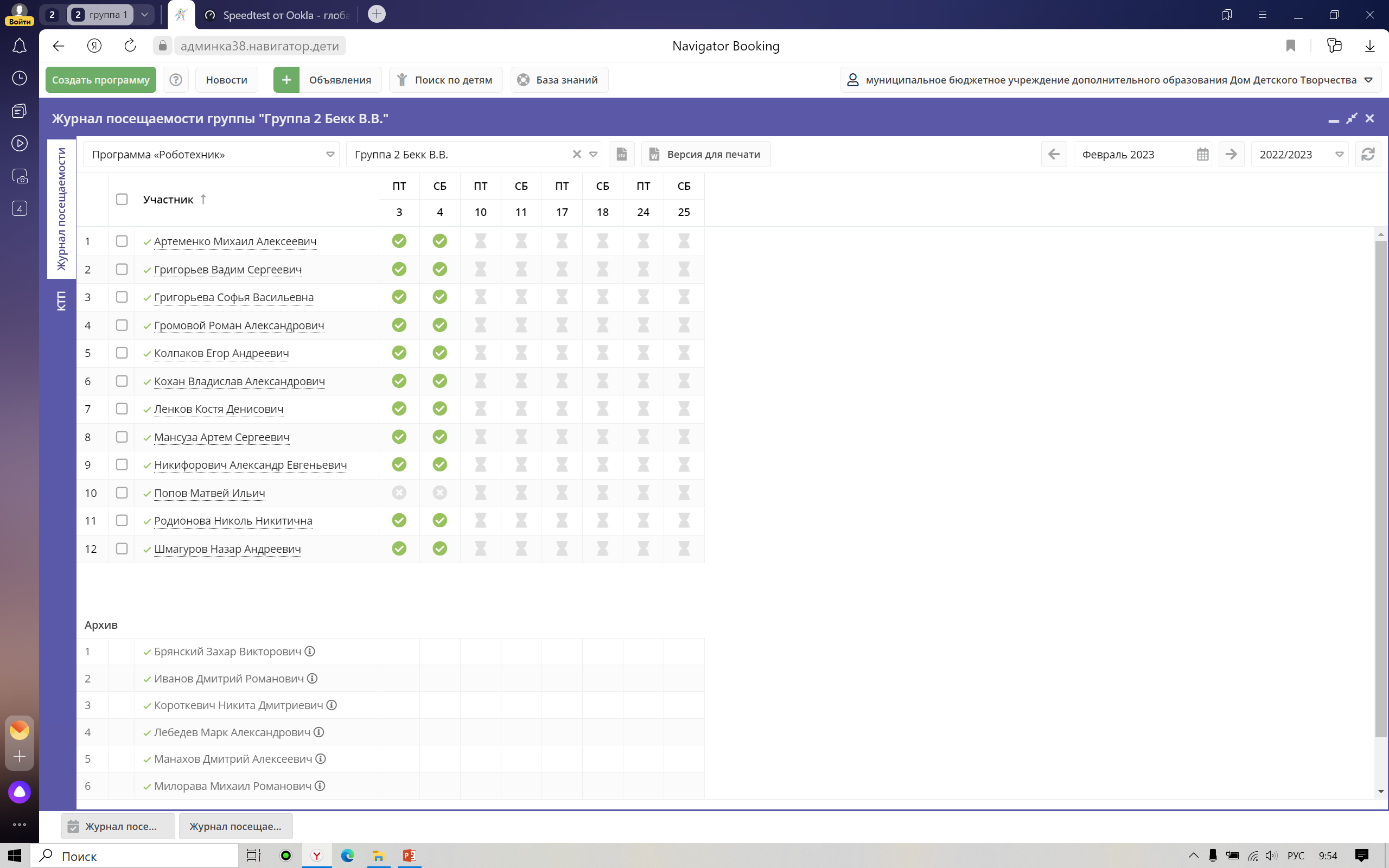 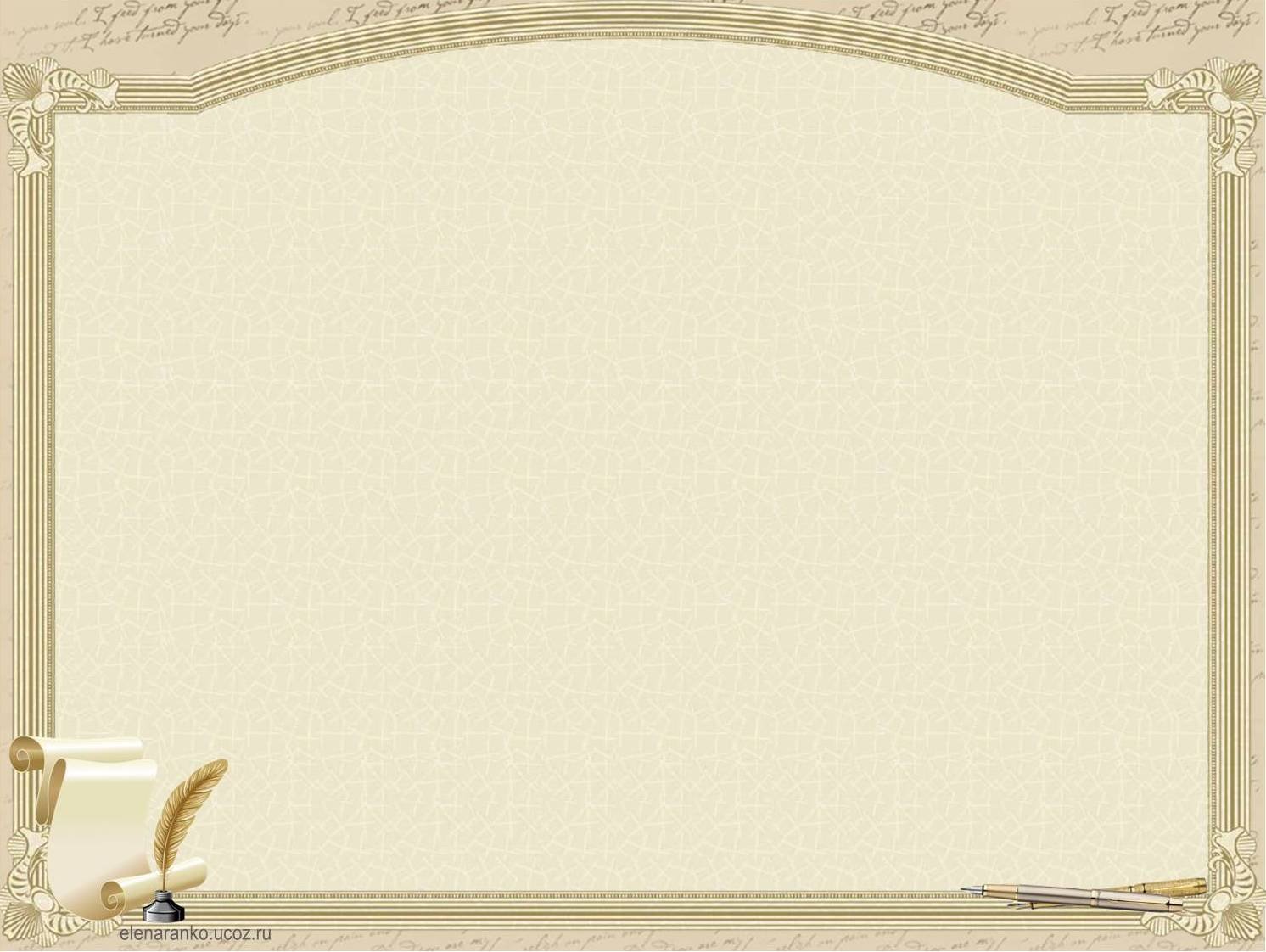 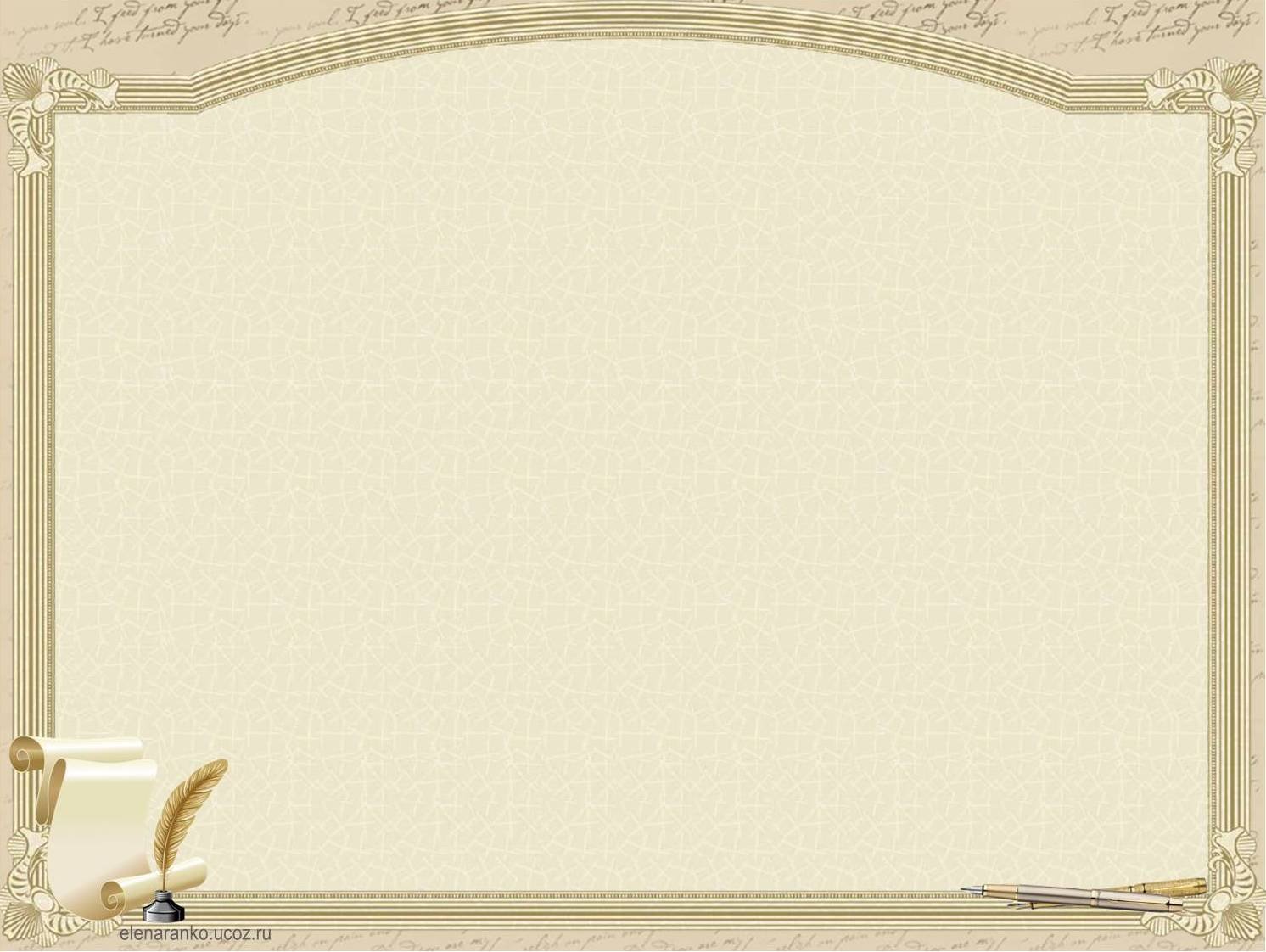 Сведения по годам обучения
Возрастной и гендерный состав1 полугодие 2021-2022                                1 полугодие 2022-2023
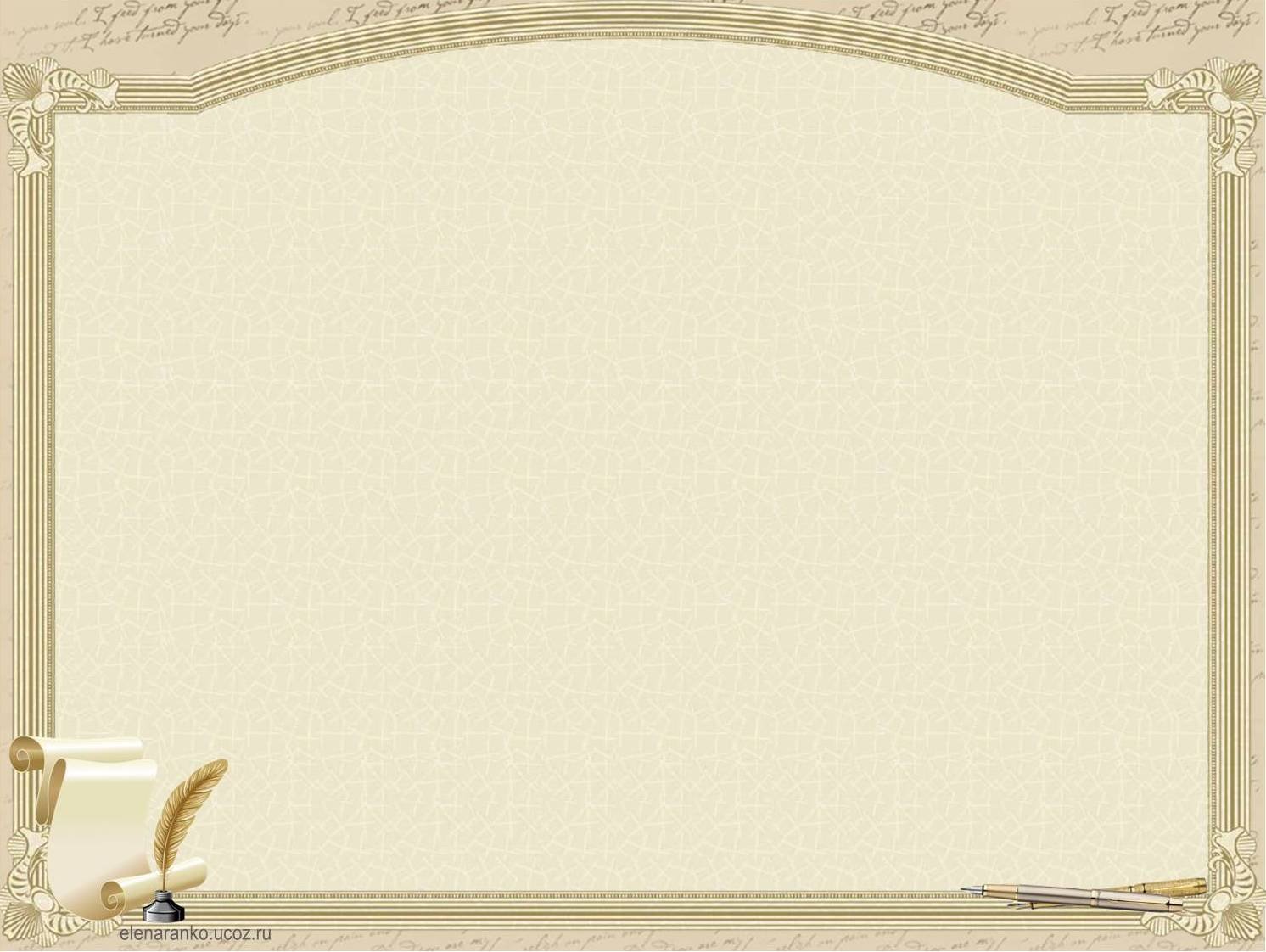 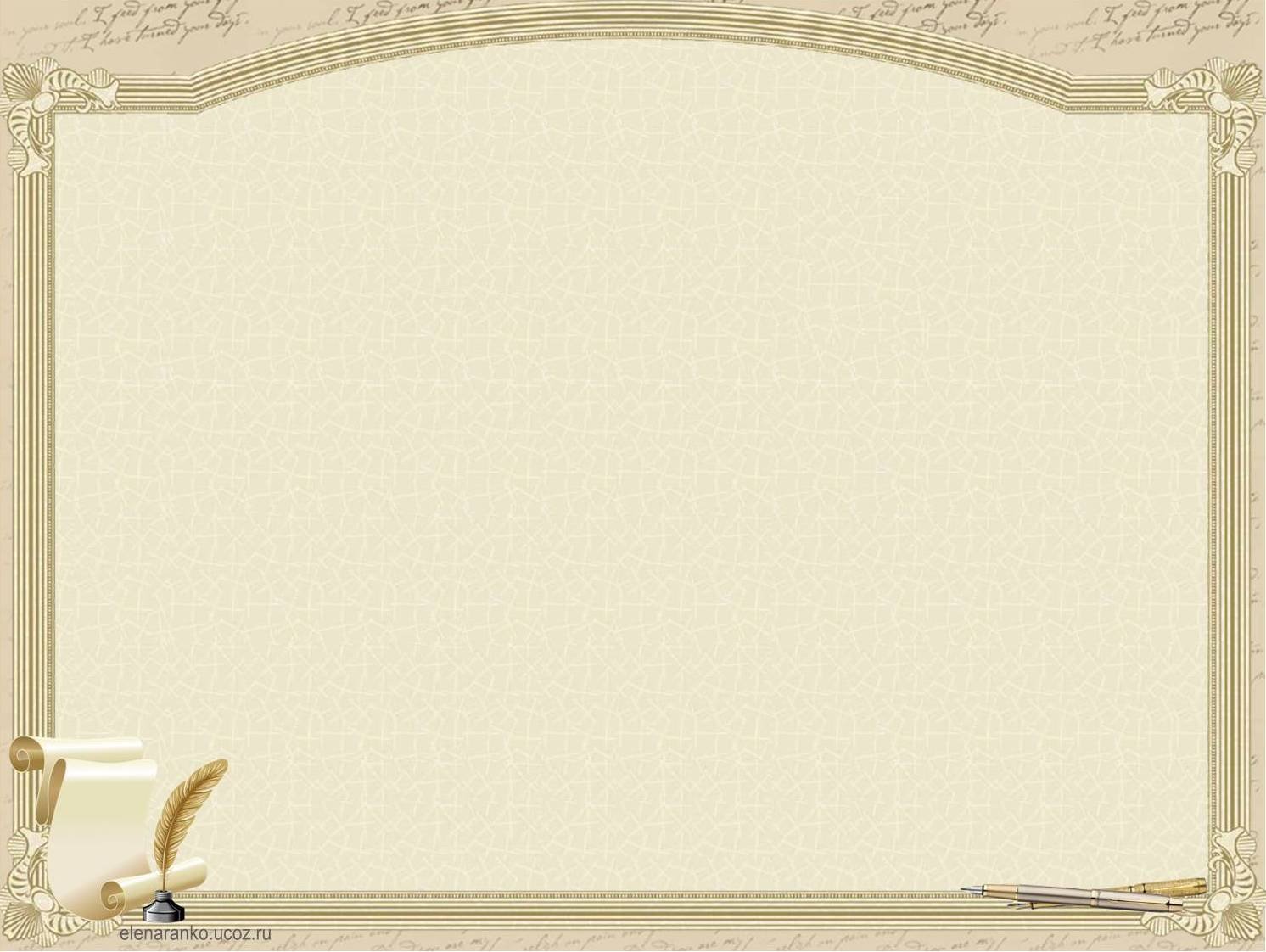 Данные социального паспорта
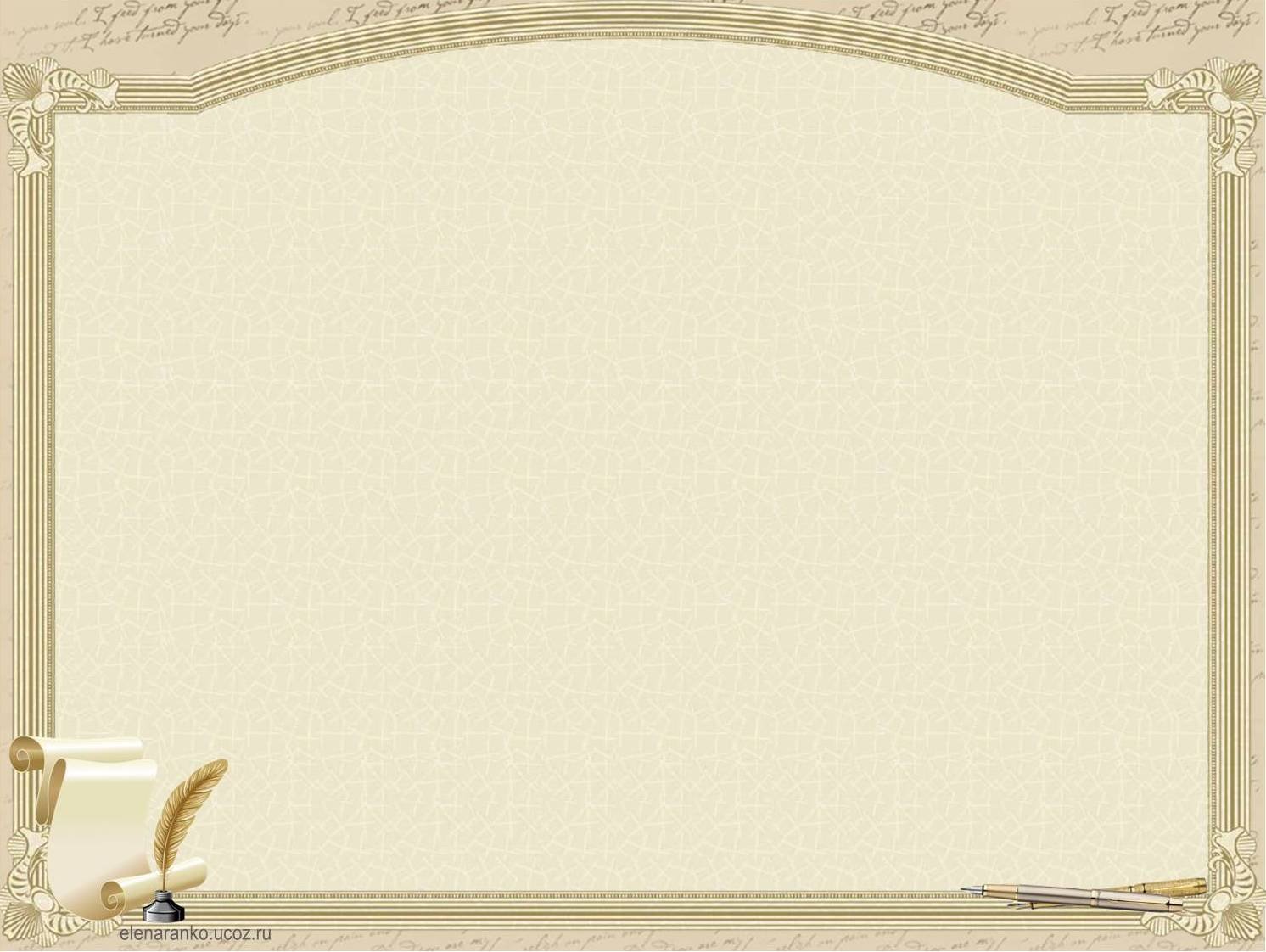 Профилактические мероприятия для обучающихся
-предупреждение дорожно-транспортного происшествия;
Профилактика детского травматизма, правила безопасности на железнодорожном транспорте;
Пожарная безопасность;
Профилактика правонарушений среди несовершеннолетних и др.
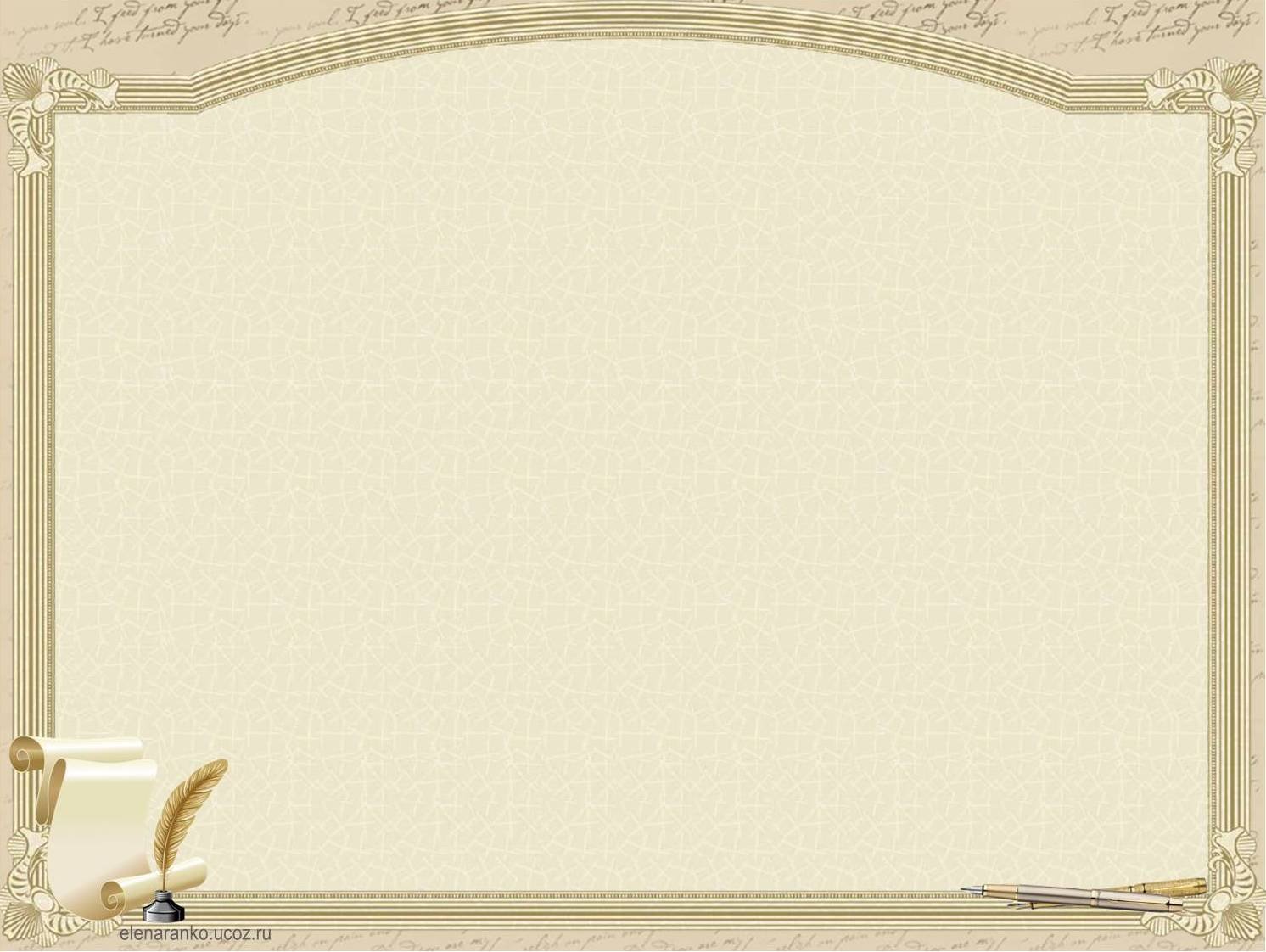 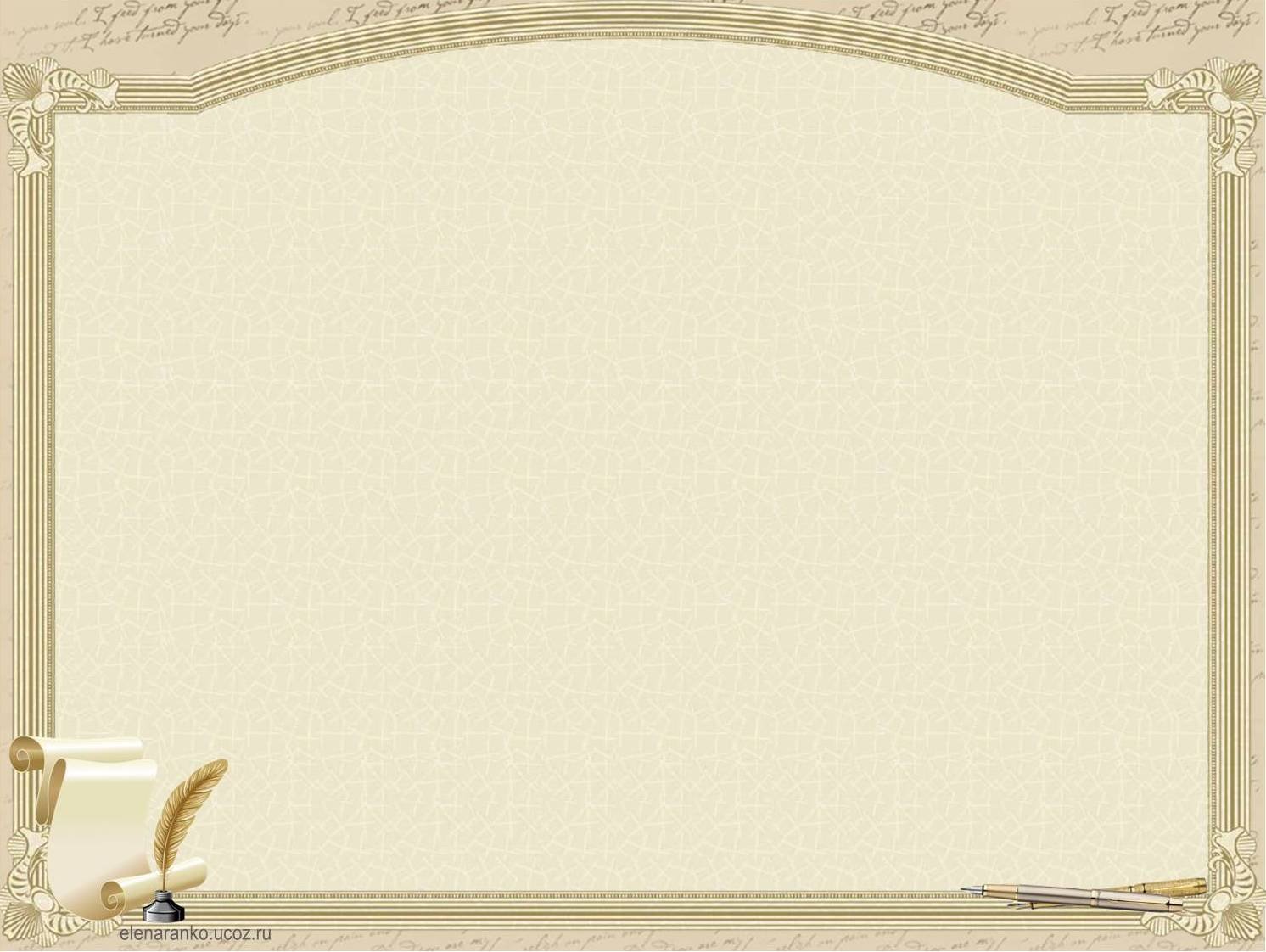 Профилактические мероприятия для обучающихся
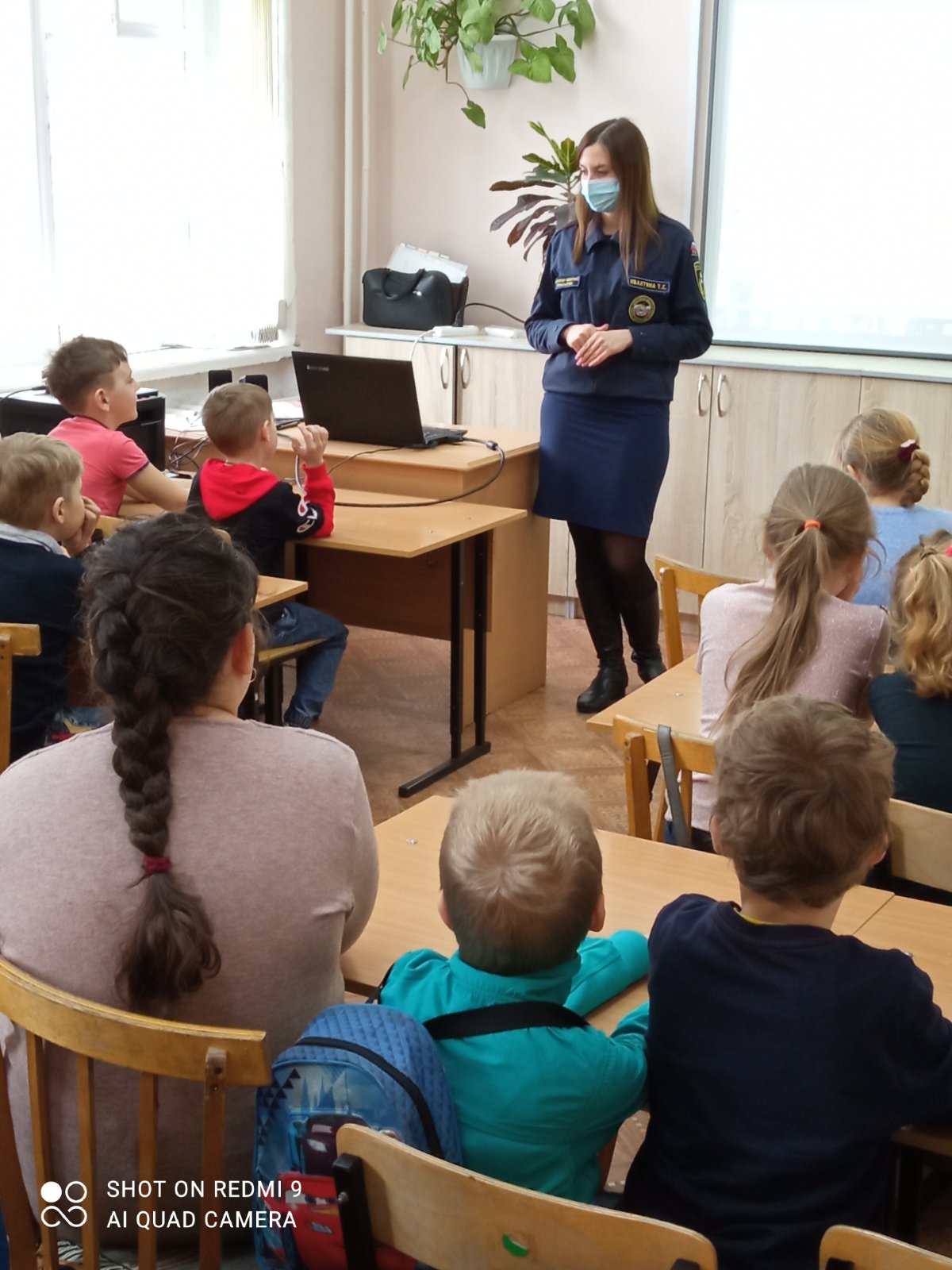 -предупреждение дорожно-транспортного происшествия;
Профилактика детского травматизма, правила безопасности на железнодорожном транспорте;
Пожарная безопасность;
Профилактика правонарушений среди несовершеннолетних и др.
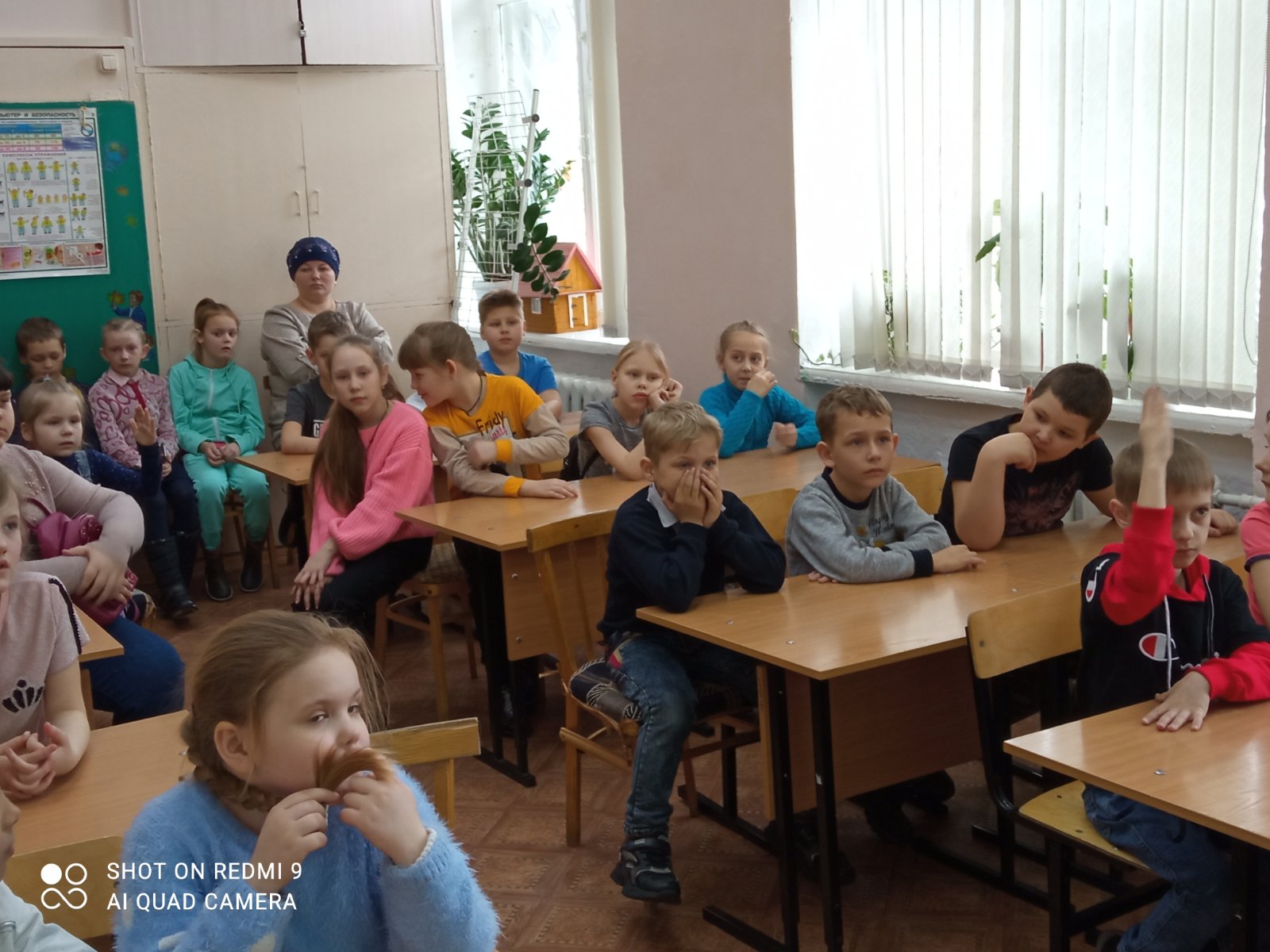 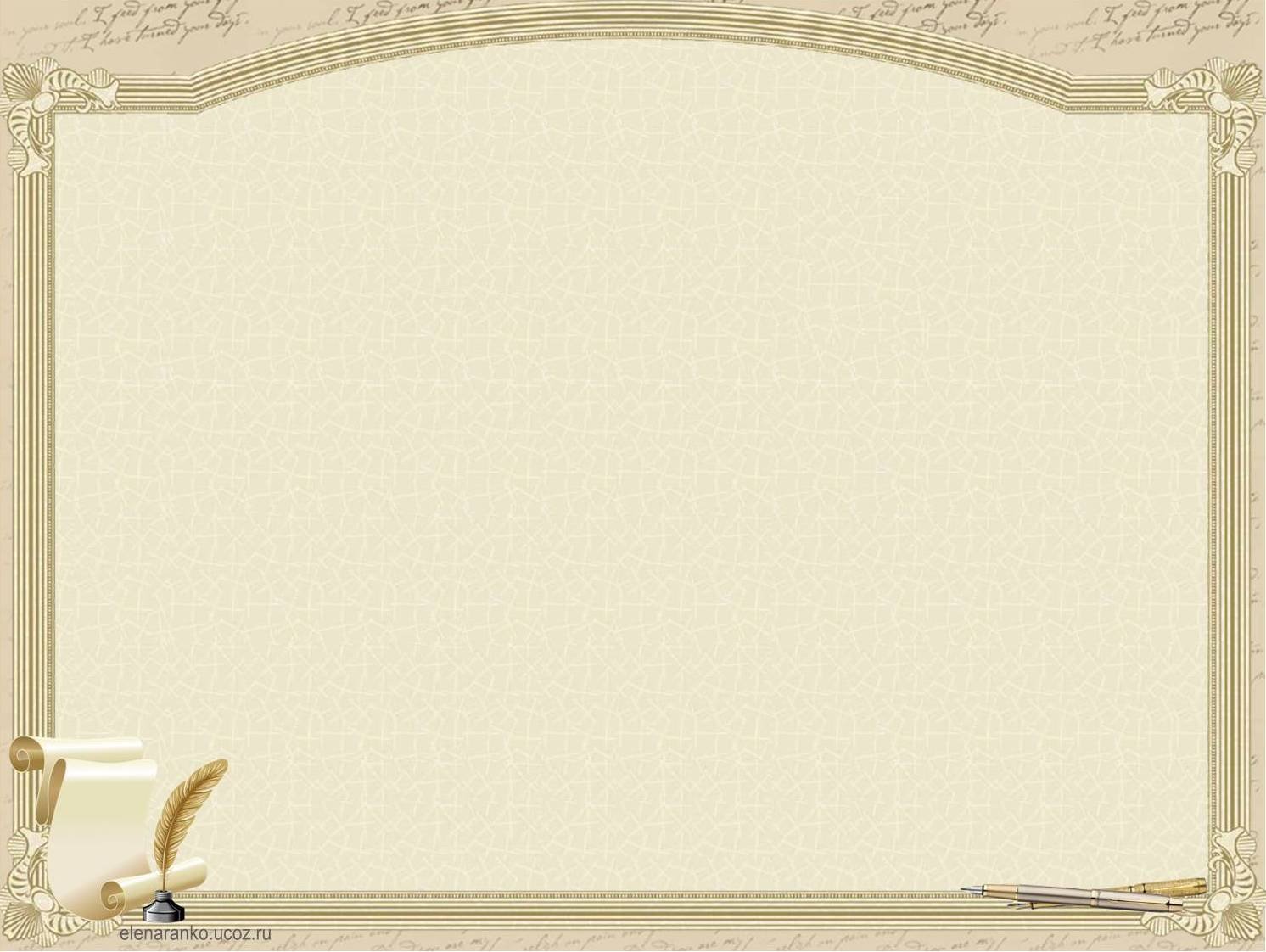 Сводная таблица результатов участия обучающихся  
МБУ ДО «ДДТ» в конкурсах и фестивалях 
муниципального, регионального, всероссийского и международного уровня 
1 полугодие 2022-2023 учебный год
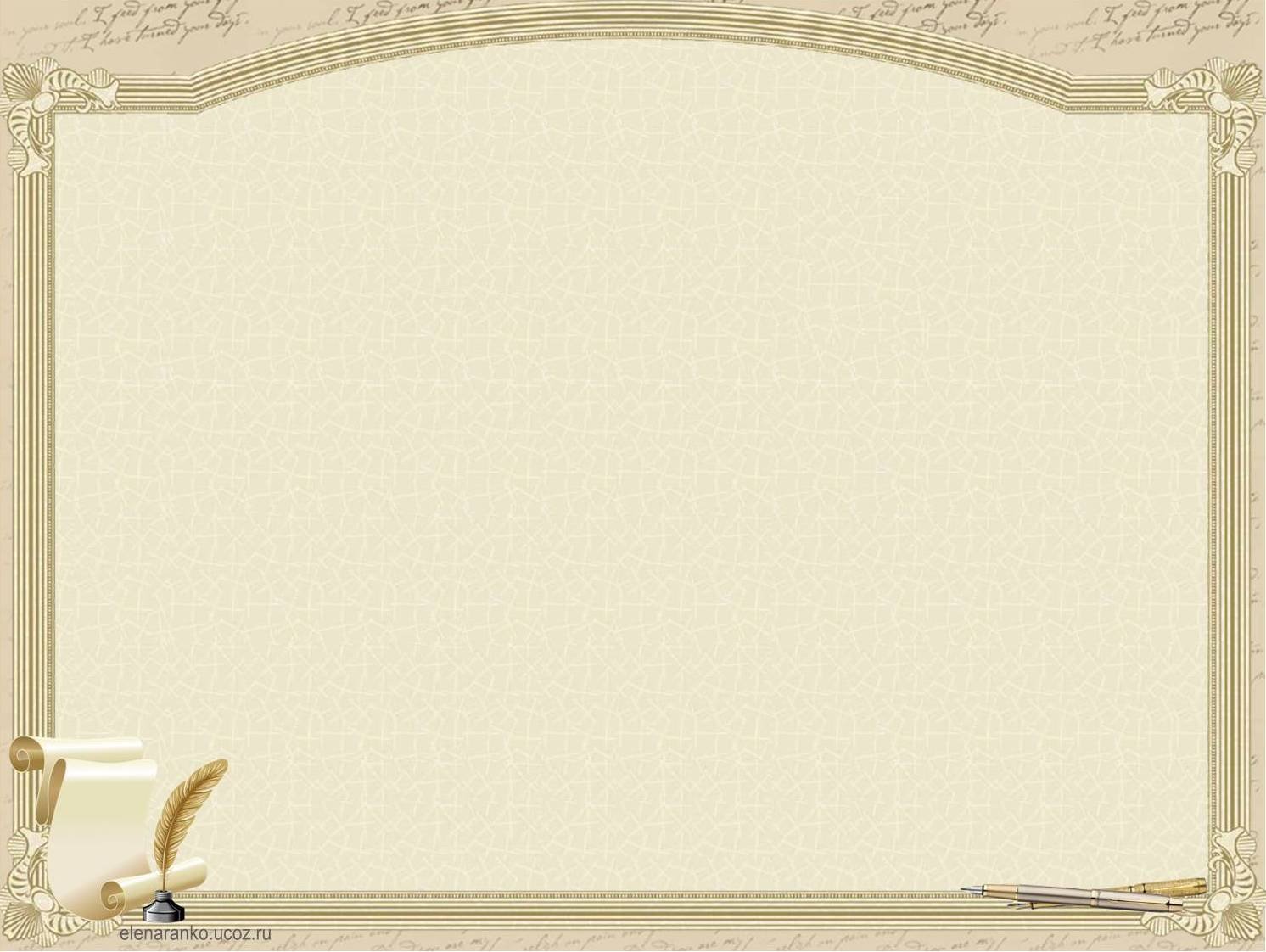 Вкладка в АИС Навигатор
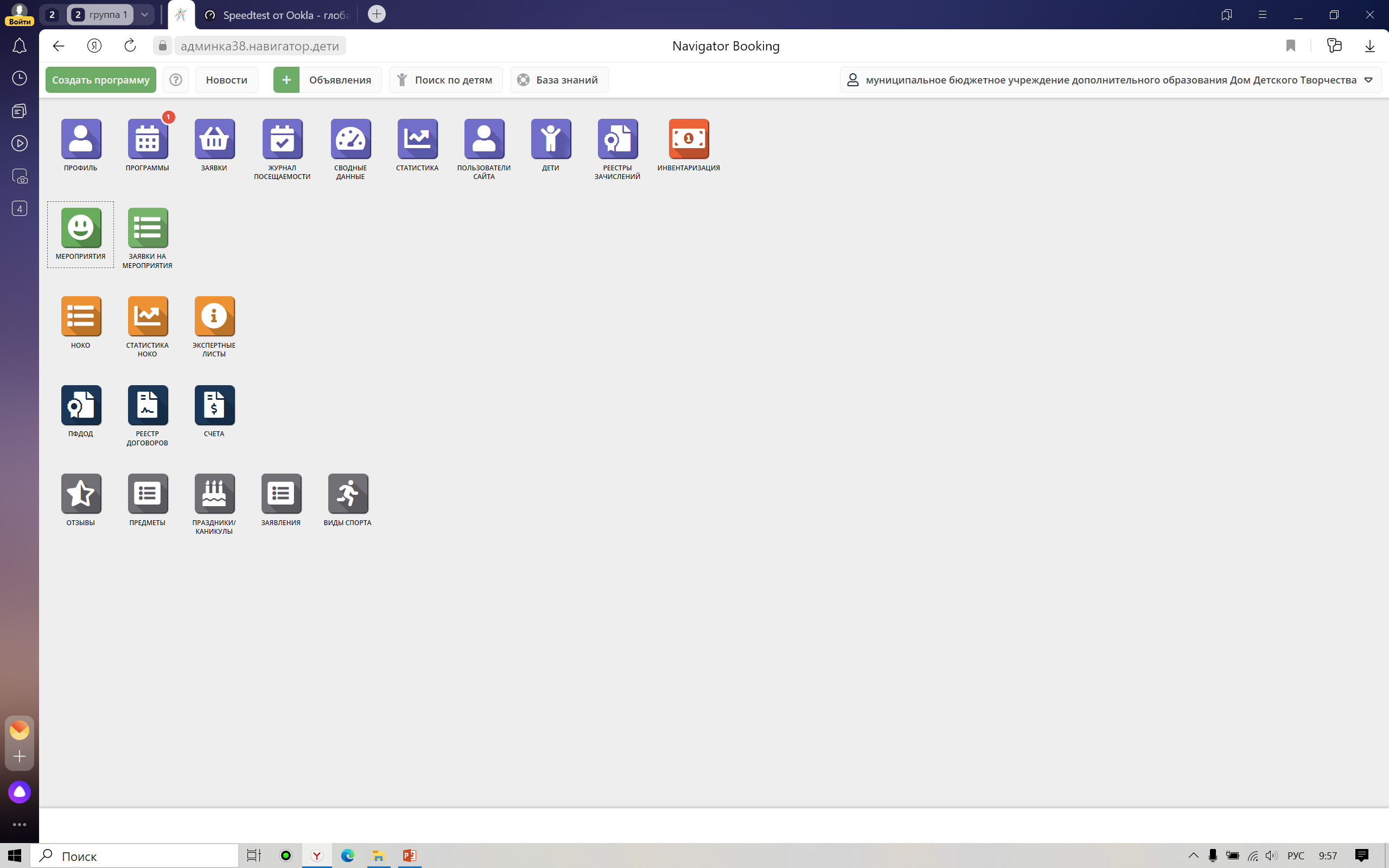 Регистрация мероприятий
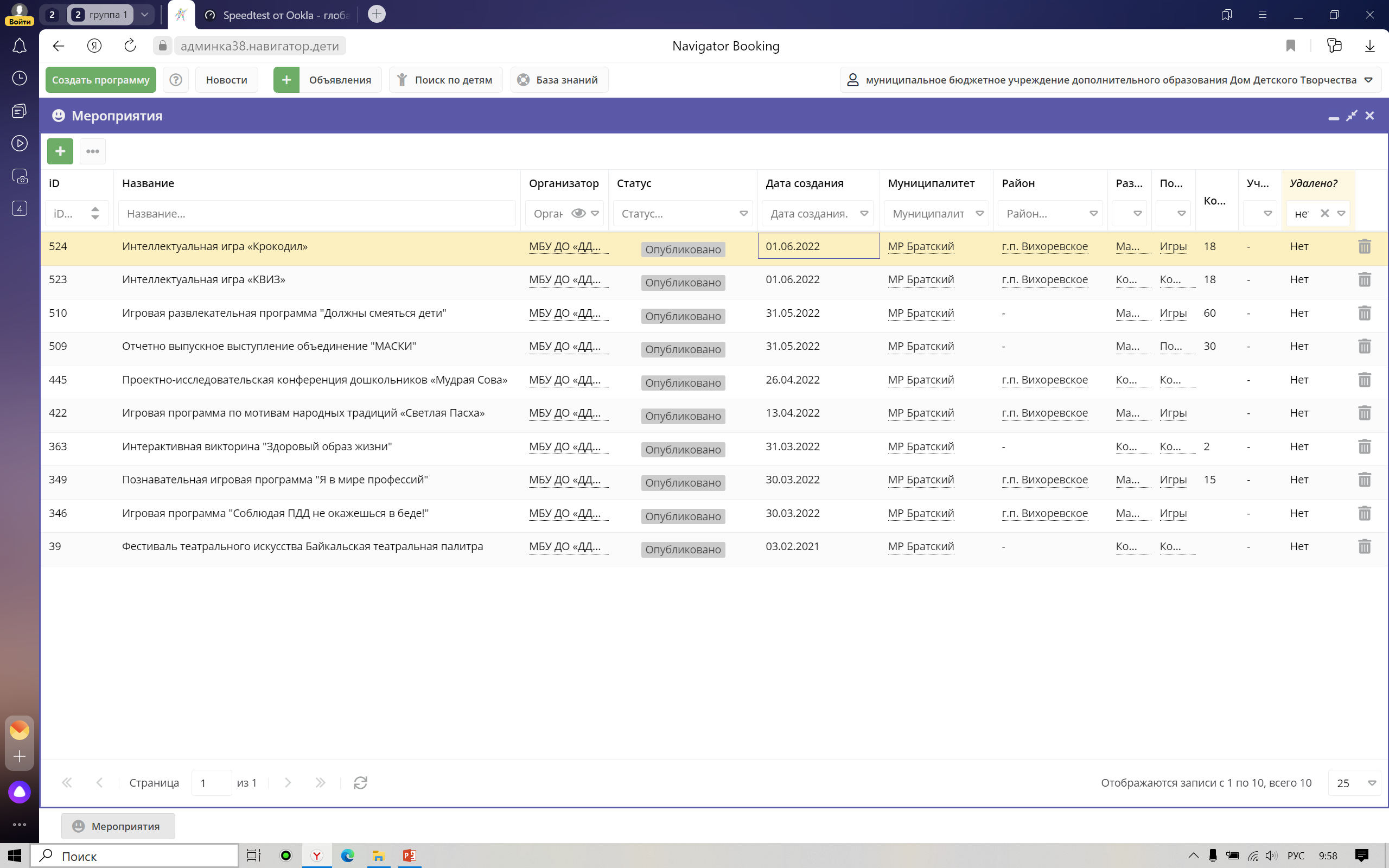 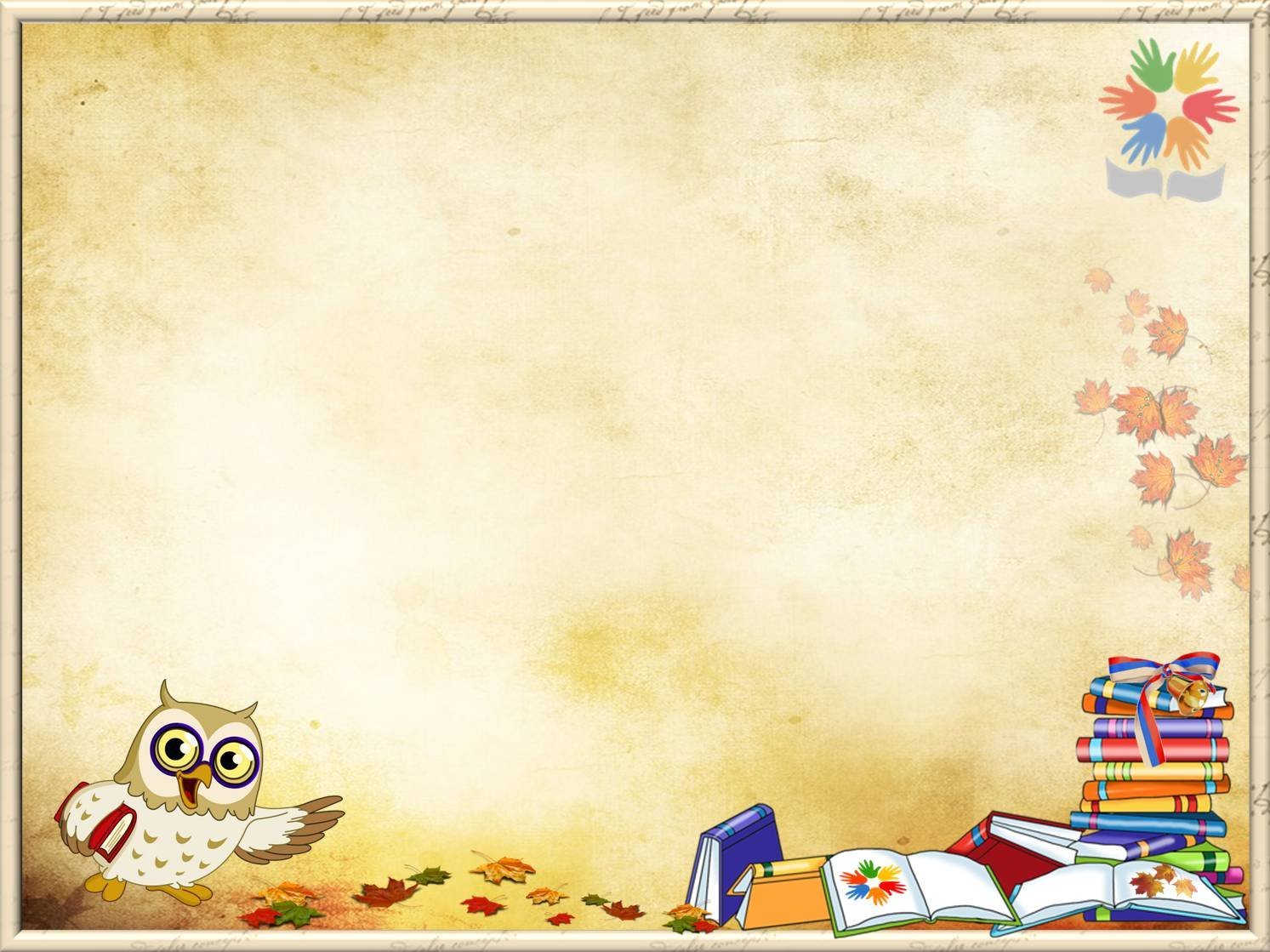 СПАСИБО ЗА ВНИМАНИЕ